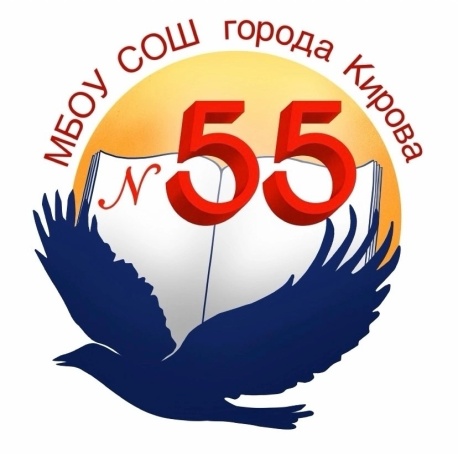 ПРИЁМ В 1 КЛАСС НА 2025-2026 УЧЕБНЫЙ ГОД
Муниципальное бюджетное общеобразовательное учреждение 
«Средняя общеобразовательная школа № 55» города Кирова
На информационных стендах и официальных
сайтах общеобразовательных организаций
Распорядительный акт о закрепленной территории

Правила приема в общеобразовательную организацию

Информация о количестве мест в первых классах на новый учебный год

Образец заявления о приеме на обучение


Дата и время начала приема заявлений
Сроки приема заявлений
1. Дети, имеющие право:
 внеочередного, 
первоочередного 
преимущественного приема;
2. Дети, проживающие на закрепленной территории
C 1 апреля
по 30 июня
2025 года
С 4 июля
по
5 сентября
2025 года
дети, не проживающие на закрепленной территории
Категории граждан, имеющих право внеочередного, первоочередного
и преимущественного приема
дети прокуроров, судей и сотрудников Следственного комитета
Российской Федерации,
внеочередной
порядок
дети	военнослужащих	и	дети	граждан,	пребывавших	в
добровольческих	формированиях,	погибших	(умерших)	при
выполнении задач в СВО
дети  военнослужащих,  сотрудников  полиции,  учреждений  и органов  уголовно-исполнительной  системы,  противопожарной службы,  органов  по  контролю  за  оборотом  наркотических средств, таможенных органов , Росгвардии,
дети  военнослужащих  и  дети  граждан,  пребывающих  в добровольческих формированиях
первоочередной порядок
право преимущественного приема
предоставляется ребенку в государственной или муниципальной образовательной  организации,  в  которой  обучаются  его полнородные и неполнородные брат и (или) сестра
дети	медицинских	и	педагогических
работников
дополнительные меры
социальной поддержки
Копии документов, подтверждающих право первоочередного приема на обучение
Категории граждан, имеющих право внеочередного, первоочередного и преимущественного приёма в общеобразовательную организацию
право преимущественного приёма на обучение по образовательным программам начального общего образования предоставляется ребёнку в государственной или муниципальной образовательной организации, в которой обучаются его полнородные и неполнородные брат и (или) сестра, усыновлённые (удочерённые), дети, опекунами (попечителями) которых являются родители (законные представители) этого ребёнка, или дети, родителями (законными представителями) которых являются опекуны (попечители) этого ребёнка.
К заявлению необходимо предоставить подтверждающий документ – копию свидетельства о рождении брата и (или) сестры, договора о патронатной семье, об опекунской семье, усыновлении/удочерении.
Закрепленные территории за МБОУ СОШ № 55 г. Кирова:
п. Ганино (ул. Центральная, ул. Луговая, ул. Мира, ул. Южная, ул. Западная, ул. Фабричная, ул. Северная, ул. Строителей, ул. Тружеников, ул. Алцыбеева, ул. Щербининская, ул. Красавинская, ул. Опалевская, ул. Ялтинская, пер. Северный, пер. Школьный, пер. Елпашевский, пер. Майский, ул. Майская, ул. Крымская, ул. Шубинская, пр-д Шубинский);
Закрепленные территории за МБОУ СОШ № 55 г. Кирова:
Слобода Никольская (ул. Власовская; ул. Шиховская; ул. Парфетьевская; ул. Тарасовская; ул. Молчановская; ул. Борисовская; пр-д  Борисовский; пр-д  Даниловский)
Слобода Лянгасы (ул. Холмогорская; ул. Отрадная; ул. Осинки; ул. Лесопарковая; ул. Широковская, 1, 2, 3, 4, 5, 6, 7, 9, 9а, 10, 11, 12, 13, 13а, 14, 15, 16, 17, 18, 19, 19а, 21, 23, 24, 25, 26, 27, 27а, 28, 31, 31а, 32, 32а, 34, 34а, 36, 36а, 38, 38б, 40, 42, 42а)
Закрепленные территории за МБОУ СОШ № 55 г. Кирова:
д. Сергеево (ул. Яблочная, ул. Смородиновая; ул. Клюквенная; ул. Малиновая; ул. Свадебная; ул. Роз; ул. Камарская; ул. Верности; ул. Вечерняя; ул. Утренняя; ул. Филаевская; ул. Юности, пер. Чистовой) 
д. Шубино (ул. Светлая, ул. Верхняя, ул. Тихая, пер. Верхний, пер. Нижний)
Закрепленные территории за МБОУ СОШ № 55 г. Кирова:
ул. Оричевская;
ул. Березниковская, 71, 72, 73, 74, 76, 77а, 78, 79, 81, 83, 84, 86, 87, 88, 89, 90, 91, 91а, 92, 93, 95, 96, 97, 98, 99, 100, 101, 102,103, 104, 105, 106, 107, 109, 110, 111, 112, 113, 115, 116, 117, 118, 123, 124, 126, 127, 128, 129, 130, 132, 133, 134, 135, 136, 137, 138, 139, 140,141, 142, 147, 151, 153, 156, 157, 158, 159, 160, 162, 163, 164, 165, 167, 168, 170, 172, 174, 176, 178, 180, 184;
ул. Полевая, 71, 75, 76, 78, 80, 81, 82, 83, 84, 85, 86, 87, 88, 90, 91а, 96, 98, 100, 102, 102а, 104, 107, 108, 109, 110, 111, 112, 114, 116, 125, 128, 128а, 130, 131, 132, 133, 134, 135, 136, 137, 139, 141, 143, 148, 152, 154, 158, 162, 164, 168; 
пер. Полевой;
Закрепленные территории за МБОУ СОШ № 55 г. Кирова:
ул. Фрезерная, 3, 9, 10, 11, 12, 13, 14, 15, 16, 17, 18, 19, 20, 21, 22, 23, 24, 25, 26, 27, 28, 29, 31, 32, 37, 38, 39, 40, 42, 46, 48, 50, 52, 54;
ул. Весенняя, 61, 63, 65, 67, 69, 73, 75, 77, 79, 80, 81, 83, 85, 87, 89, 93, 99, 101, 103, 105, 107, 109, 111, 113, 115, 117, 121;
д. Боровые, д. Сумароки; д. Матанцы; ж/д ст. Матанцы, д. Колпаки; д. Родинцы; д. Подозерье; ул. Слобода Малые Ряби; сдт Ряби; д. Севастьяновы; д. Елпаши; д. Хабаровы
Начало приемной кампании 1 апреля 2025 года
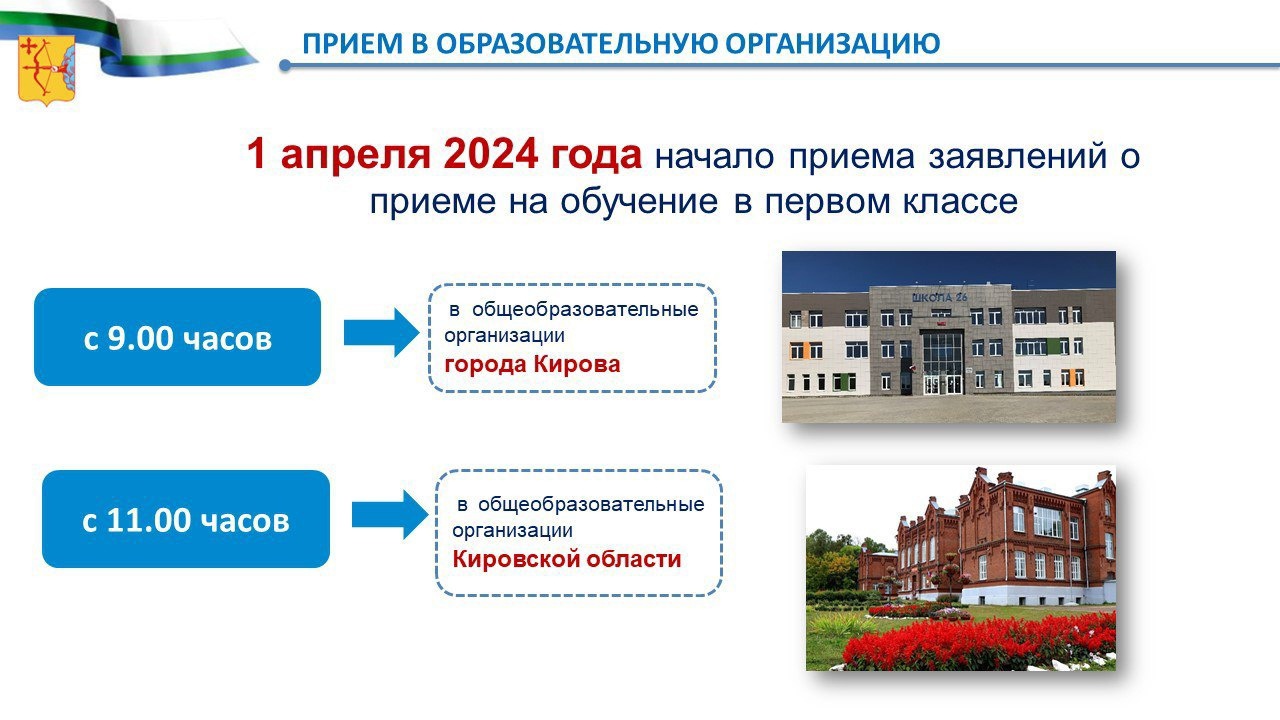 Пакет документов для зачисления в 1 класс, которые необходимо заполнить и предоставить в школу:
1.Заявление о приеме на обучение
2.Согласие родителя (законного представителя) ребенка на обработку персональных данных в информационной системе для доступа в электронный журнал – на ребенка
3.Согласие родителя (законного представителя) ребенка на обработку персональных данных в информационной системе для доступа в электронный журнал –на родителей
Перечень документов для зачисления в 1 класс, которые необходимо приложить к заявлению:
1. Копия документа, удостоверяющего личность родителя (законного представителя) ребенка
2.Копия свидетельства о рождении ребенка или документа, подтверждающего родство заявителя
3.Копия документа о регистрации ребенка по месту жительства или по месту пребывания или справка о приеме документов для оформления регистрации по месту жительства
Иные документы
1. Копия документа, подтверждающего установление опеки или попечительства (при необходимости)
2. Справка с места работы родителя (ей) (законного(ых) представителя(ей) ребенка) (при наличии права внеочередного или первоочередного приема на обучение)
3. Копия свидетельства о рождении старших братьев и сестер, в том числе усыновленных (удочеренных), полнородных и неполнородных (преимущественное право приема в школу)
4. Копия заключения психолого-медико-педагогической комиссии (при наличии)
5. Разрешение учредителя образовательной организации на обучение ребенка в более раннем или более позднем возрасте (если ребенку нет 6,6 лет или старше 8 лет)
6. Заявление на выпуск персональной электронной карты от имени законного представителя (для внесения в систему бесплатного питания)
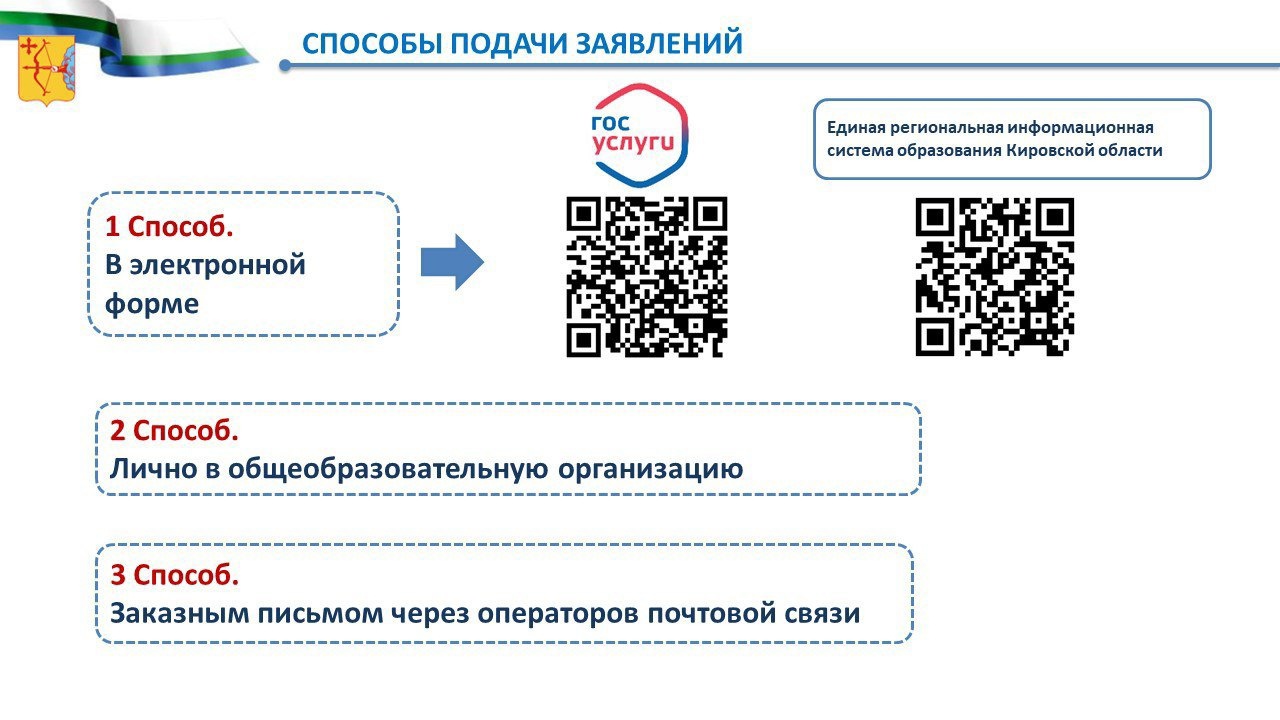 Подача заявления1 способ: ЕГПУ - Госуслуги
Для того, чтобы подать заявление в первый класс образовательной организации в электронном виде, необходимо:
На главной странице нажать на баннер «Запишите детей в первый класс через Госуслуги» или по ссылке https://www.gosuslugi.ru/600426/1/form и нажать кнопку «Начать».
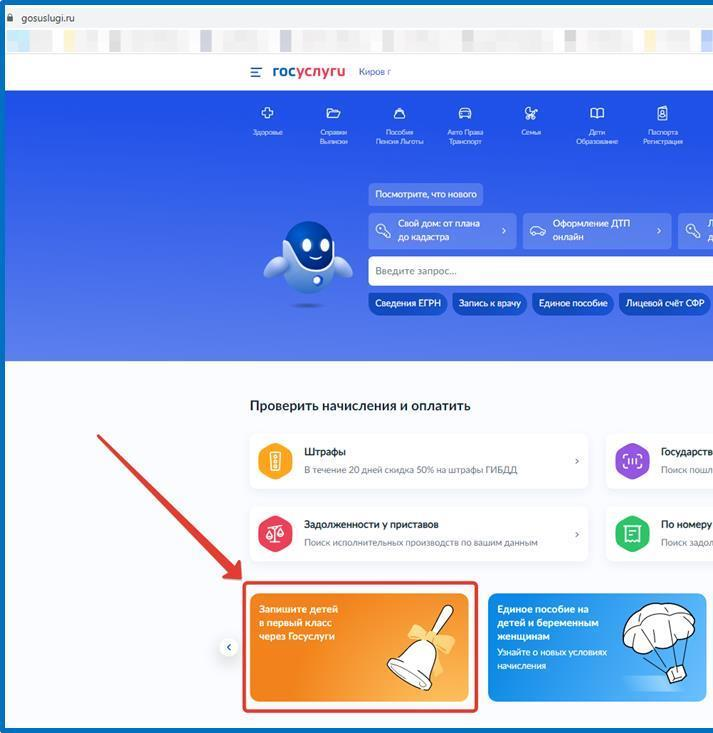 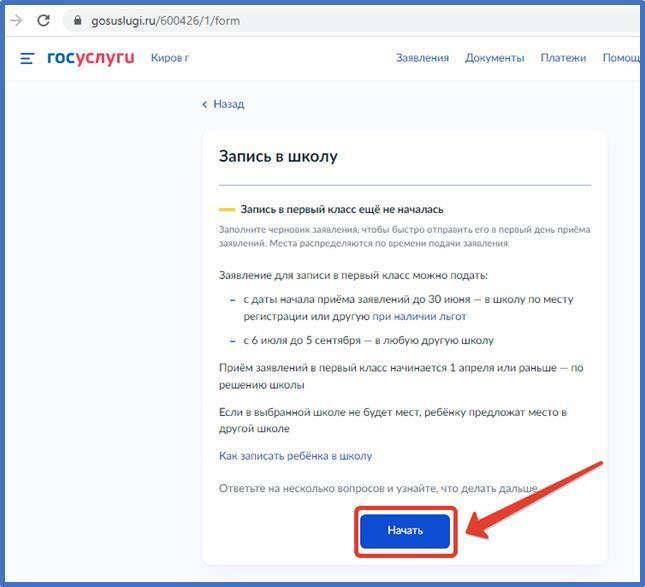 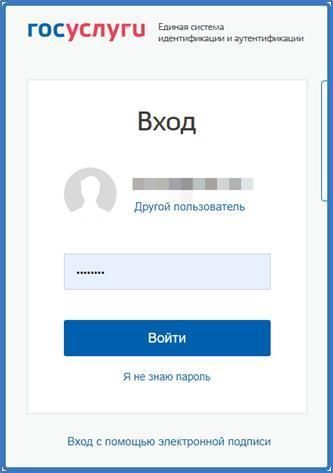 Авторизоваться на портале Госуслуг с помощью логина и пароля и нажать «Войти»
При наличии льгот на зачисление указать их на следующем шаге
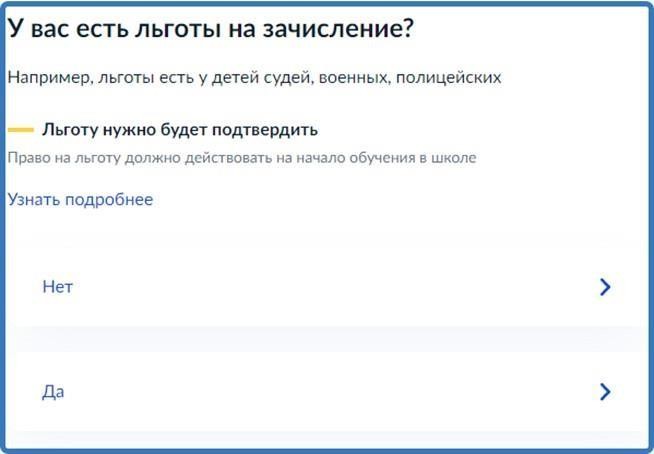 Если в семье есть другой ребёнок, который ходит в выбранную школу, необходимо отметить это на форме подачи
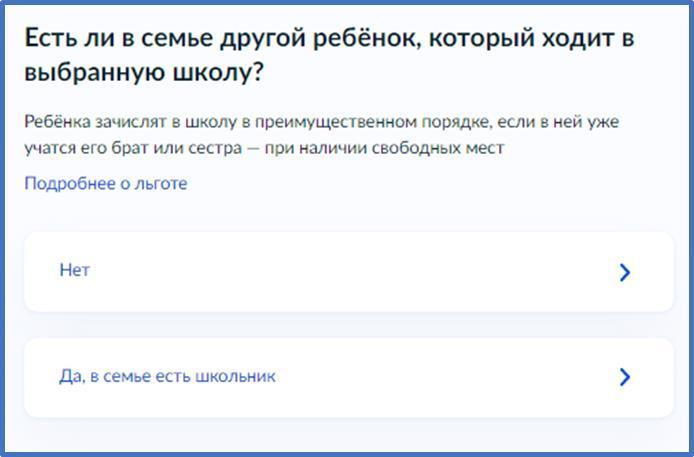 Указать место регистрации ребёнка
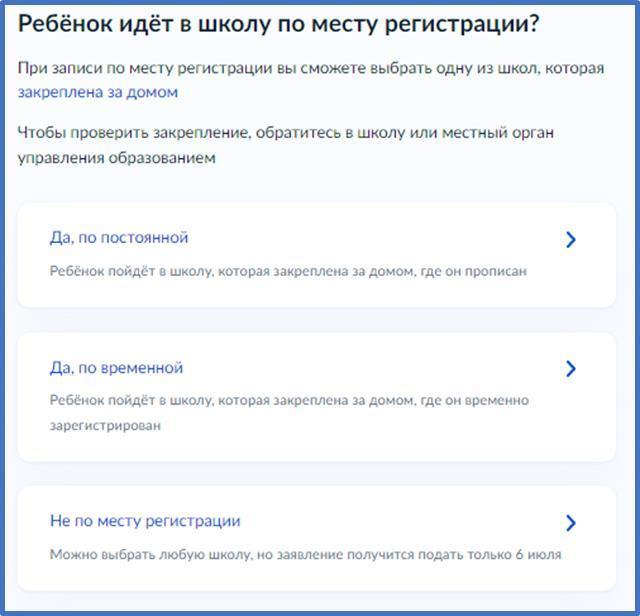 Указать, кем Вы приходитесь ребёнку
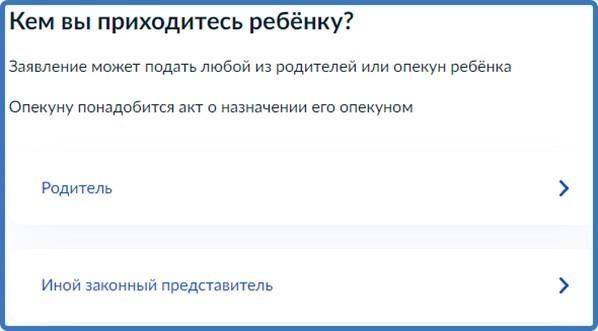 Перейти к заявлению
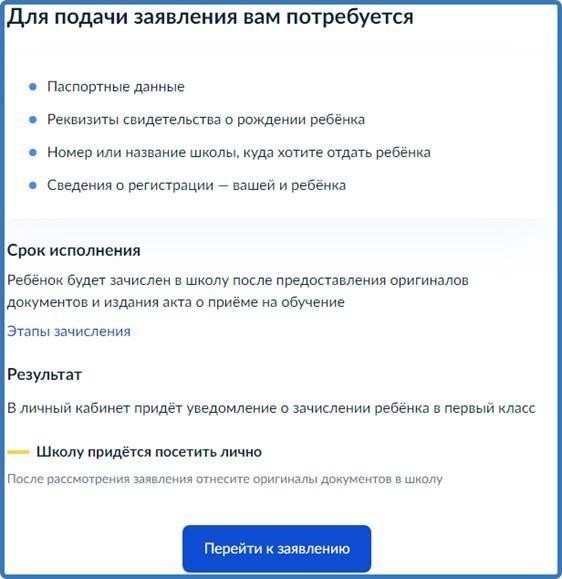 Подтвердить адрес постоянной регистрации, выбрать школу из доступных для записи и нажать «Продолжить».
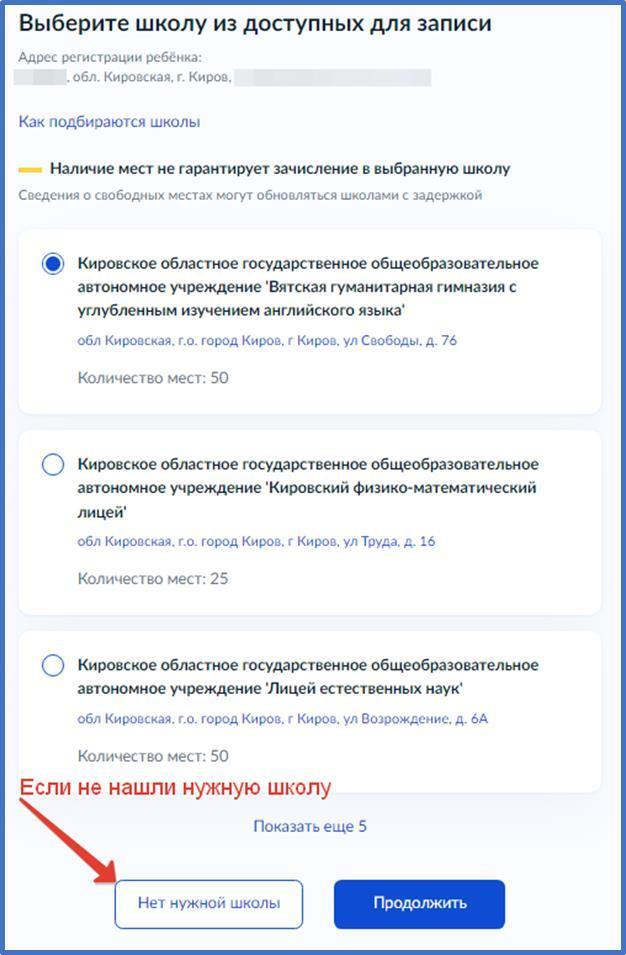 Если нужной школы Вы не нашли в предложенном списке, то нажмите «Нет нужной школы» и выберите «Указать вручную».
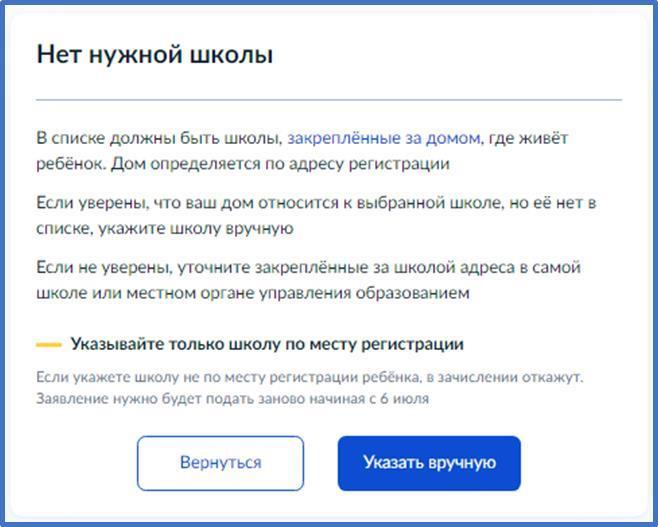 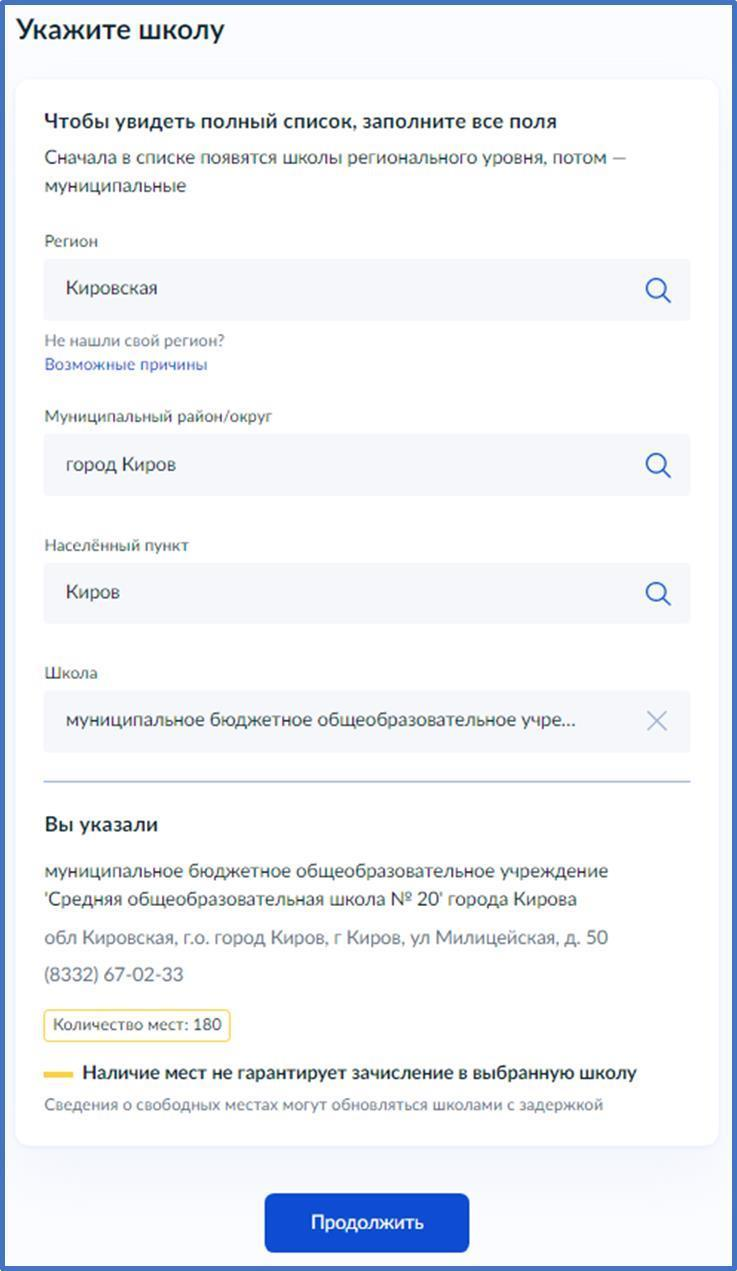 Введите	название региона, муниципального района или округа, населенного пункта и название школы. Из выпадающего списка выберите нужную школу	и нажмите «Продолжить».
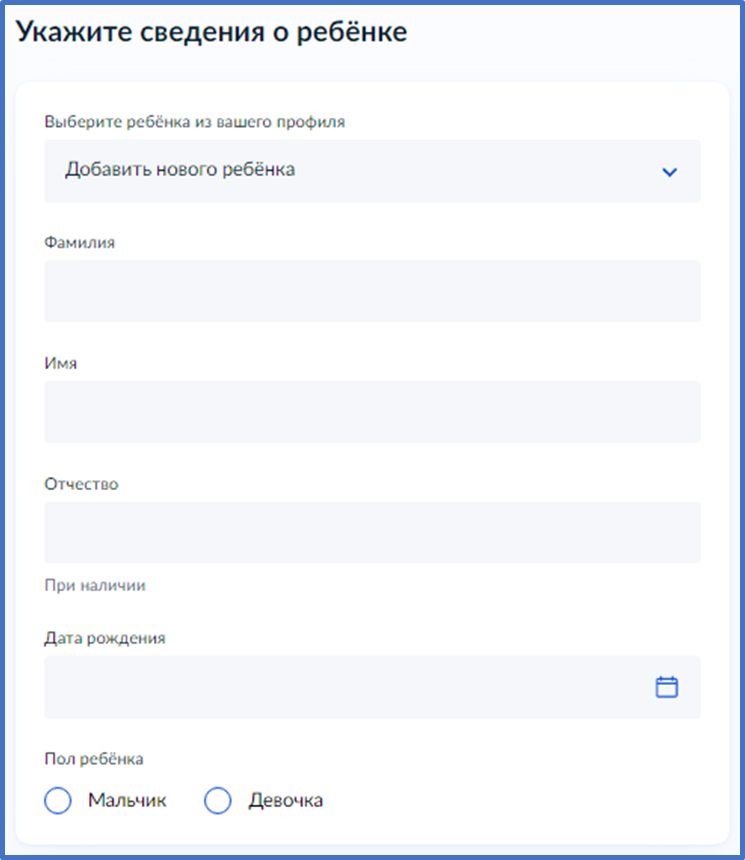 Внесите сведения о ребёнке
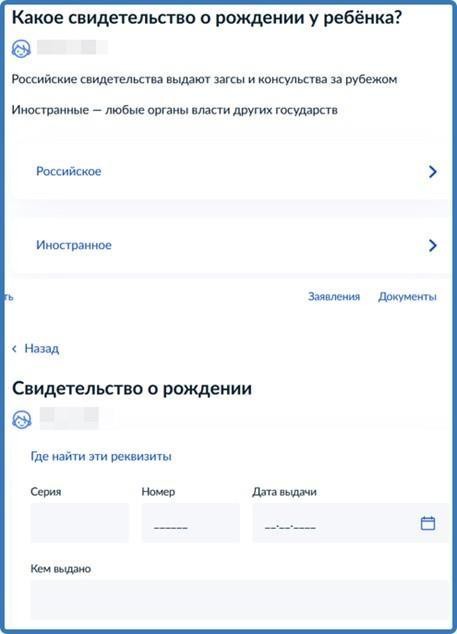 Укажите, какое свидетельство о рождении у ребёнка и заполните данные свидетельства
Внесите информацию о гражданстве и языках обучения
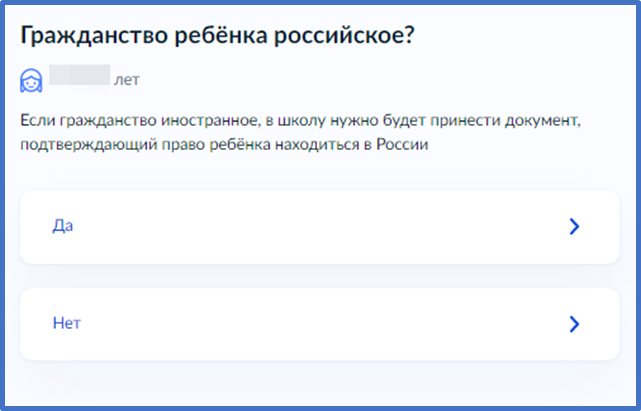 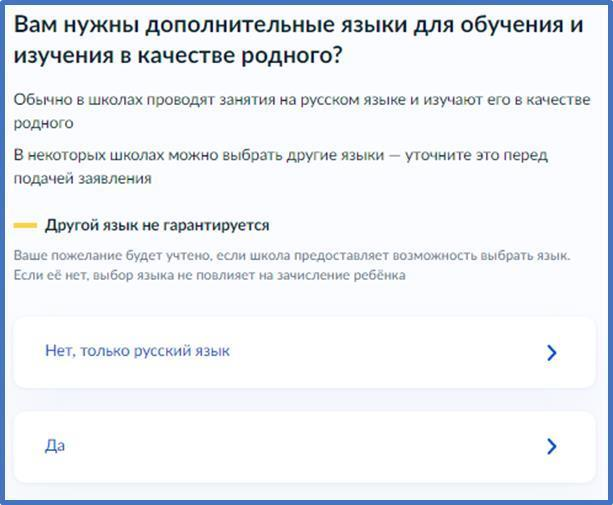 Укажите нужны ли ребёнку специальные условия
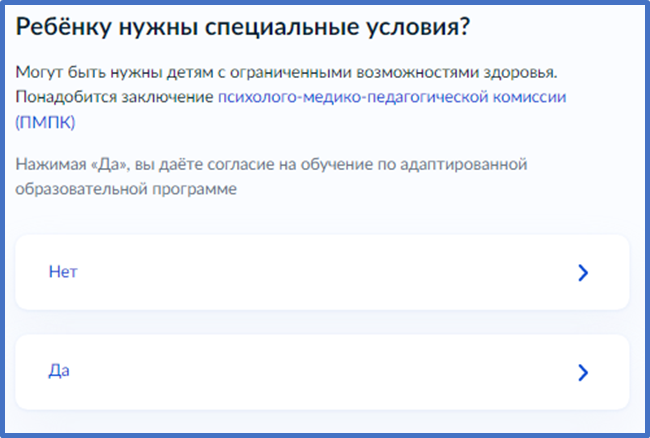 Сохраните заявление в черновиках. Отправить его можно будет 1 апреля 2025 г. в 09.00 для школ города Кирова и в 11:00 для школ Кировской области (кроме г. Кирова).
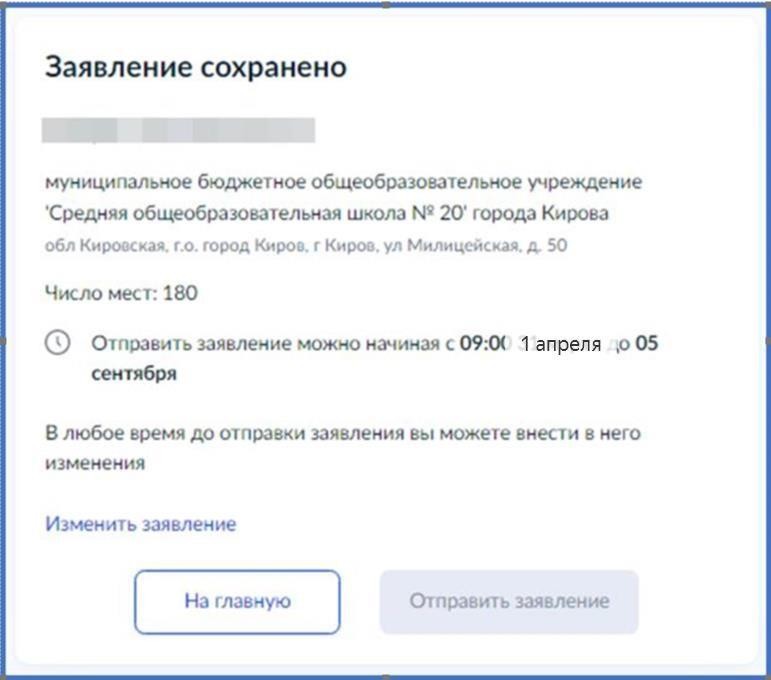 Найти сохранённое заявление можно в личном кабинете портала Госуслуг в разделе «Заявления» – «Черновики»
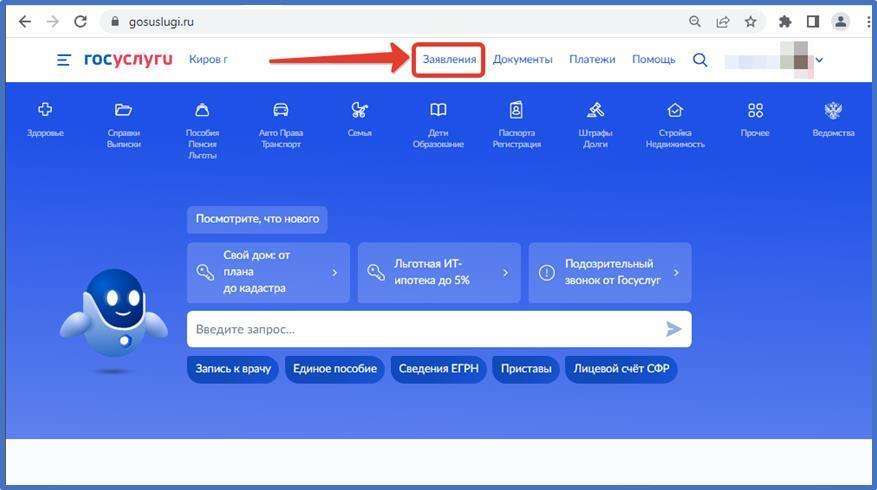 1 апреля 2025 года с 9:00 для школ города Кирова и с 11:00 для школ Кировской области (без города Кирова) открыть электронное заявление и нажать кнопку «Отправить»
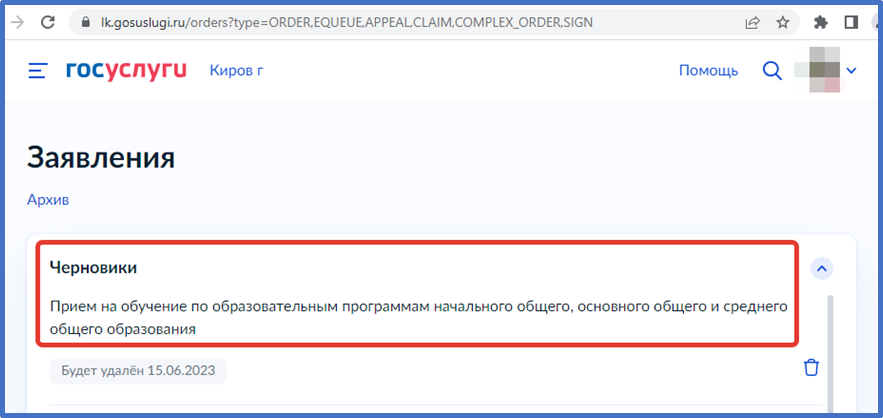 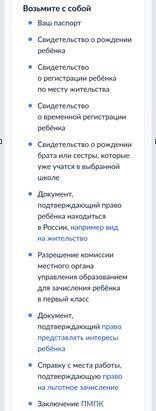 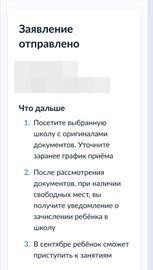 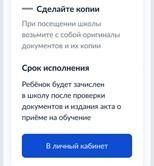 После подачи заявления необходимо отслеживать изменения статусов Вашего заявления в Личном кабинете Госуслуг
2 способ: ЕРИСО КО – региональная система – для тех, кто пользуется электронным дневником
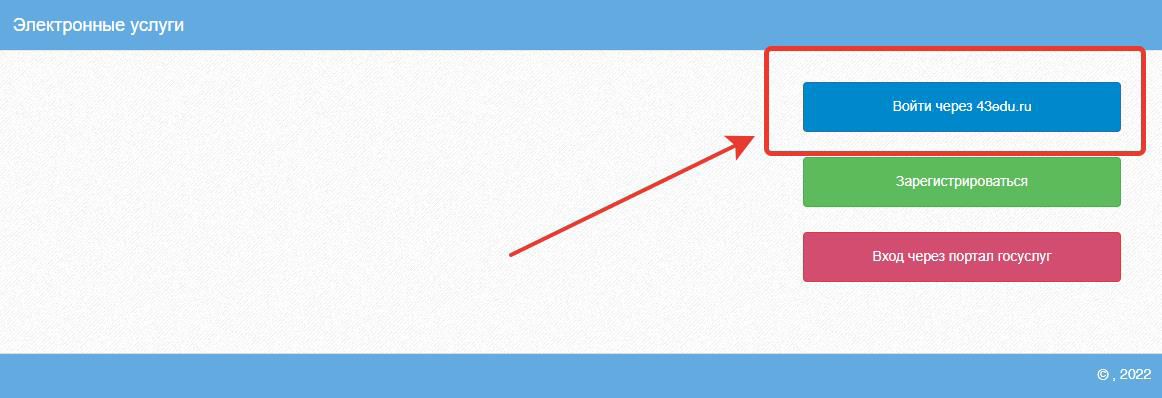 1. Если у родителя уже имеются обучающиеся в школе, то можно использовать вход, как в электронный дневник учащегося
2 способ: ЕРИСО КО – региональная система
2. Если нет регистрации в региональной системе:
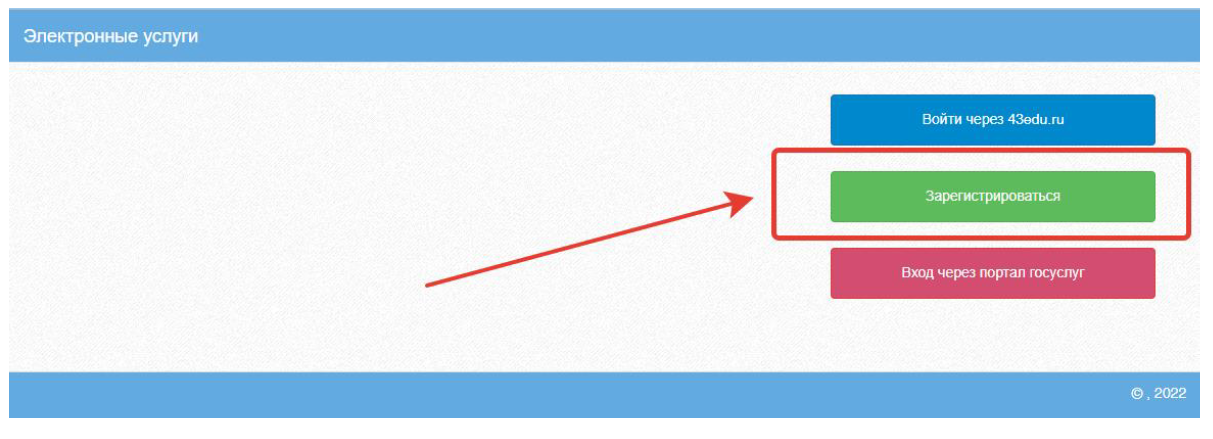 2 способ: ЕРИСО КО – региональная система
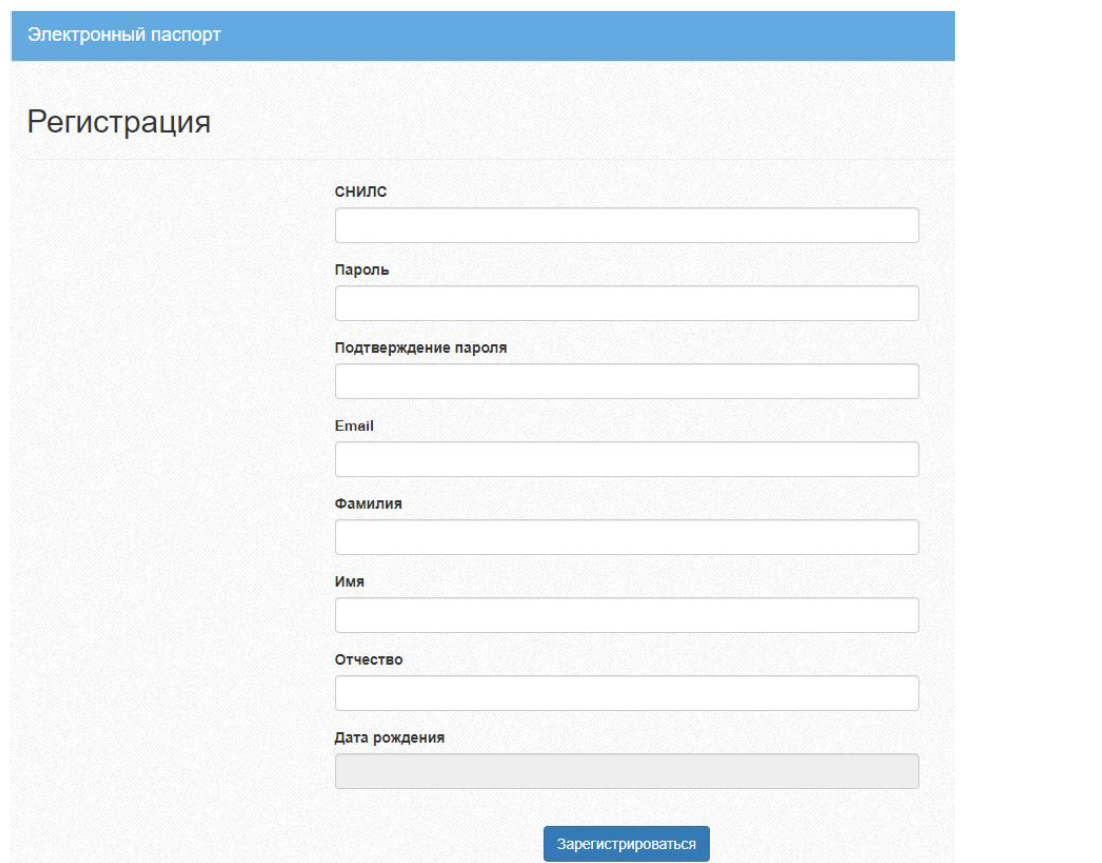 Указать свой СНИЛС, пароль будущей учётной записи, актуальный адрес электронной почты, ФИО и дату рождения.

На адрес электронной почты, указанный при активации, получить письмо с предложением активировать учётную запись (получение письма может занять до 24 часов, при отсутствии письма проверить раздел «Спам»)
2 способ: ЕРИСО КО – региональная система
После успешной авторизации снова пройти по ссылке: https://statements.43edu.ru и нажать на кнопку «Подать заявление».
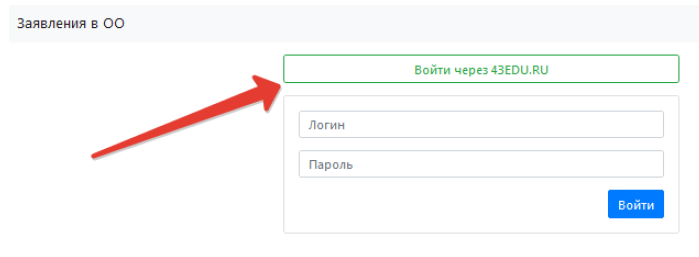 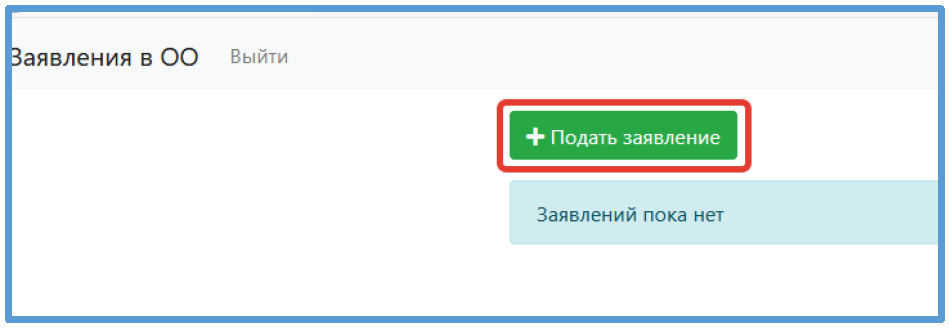 2 способ: ЕРИСО КО – региональная система
Появляется окно:
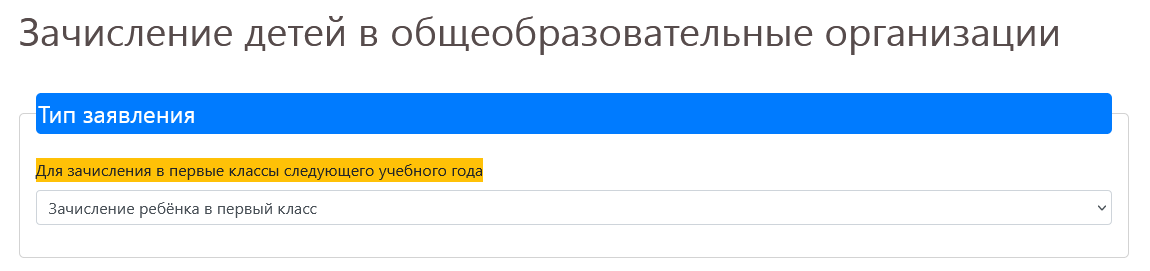 2 способ: ЕРИСО КО – региональная система
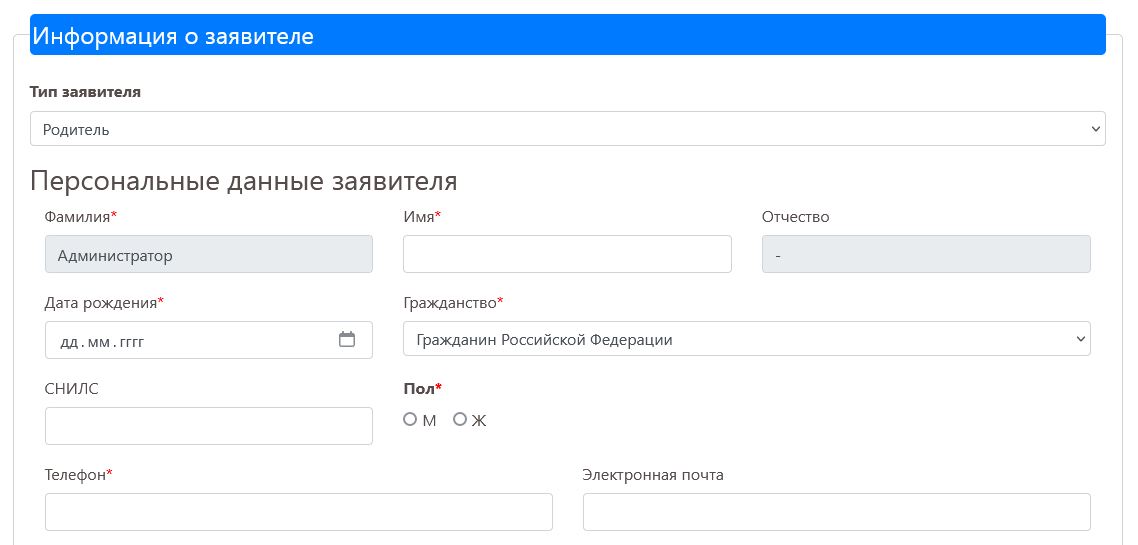 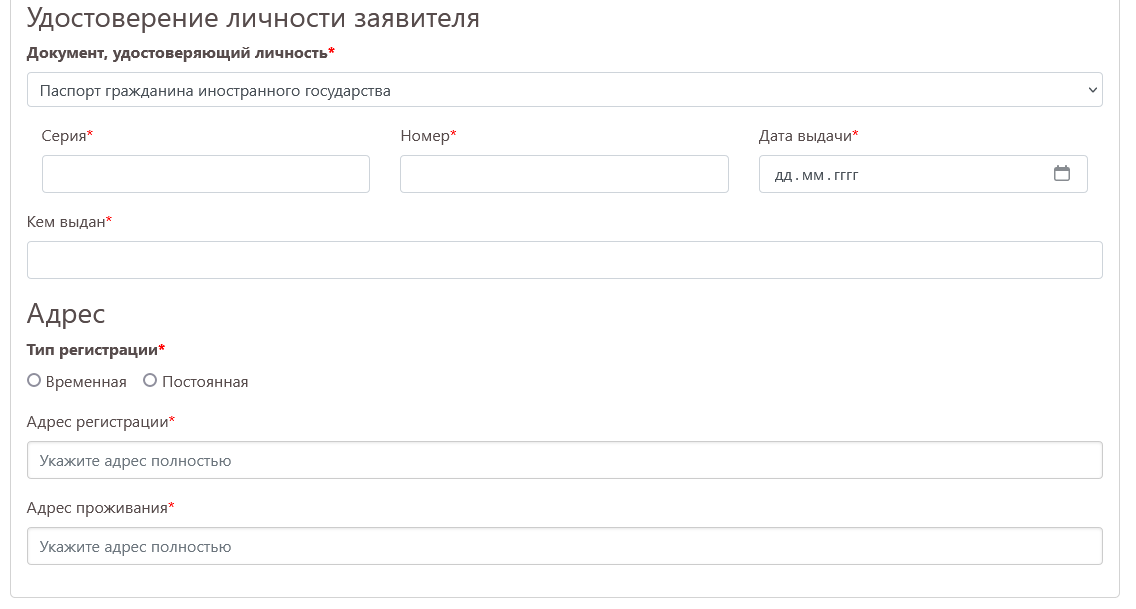 Адрес
Адрес регистрации ребенка и заявителя вносится в формате ФИАС и только из выпадающего списка: область, городской округ/район, населенный пункт, улица, дом.   Квартиру вносить не надо. 
При вводе адреса ФИАС вводится ключевое слово, которое вызывает раскрывающийся список. Так, например, для территорий города Кирова ключевое слово «Киров» вводится 3 раза – для области, городского округа и собственно города. Ввод ключевого слова обязателен через запятую с пробелом.
Пример корректно введенного адреса: 
«обл Кировская, г.о. город Киров, г Киров, ул Тарасовская, д. 3»
Адрес
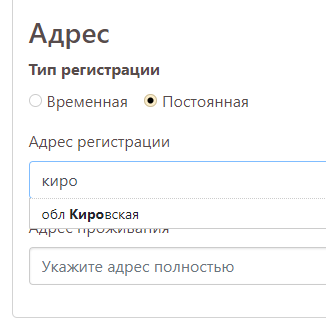 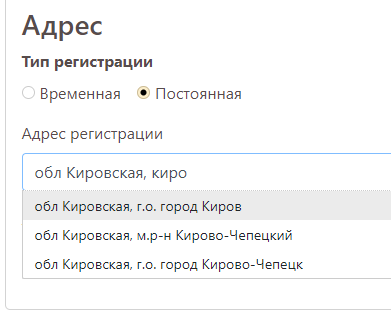 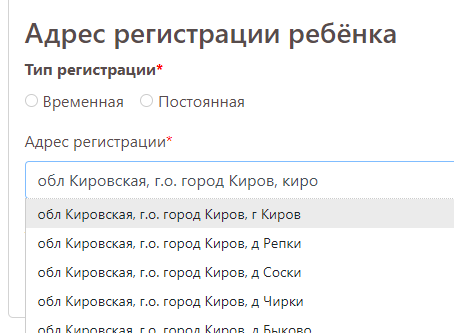 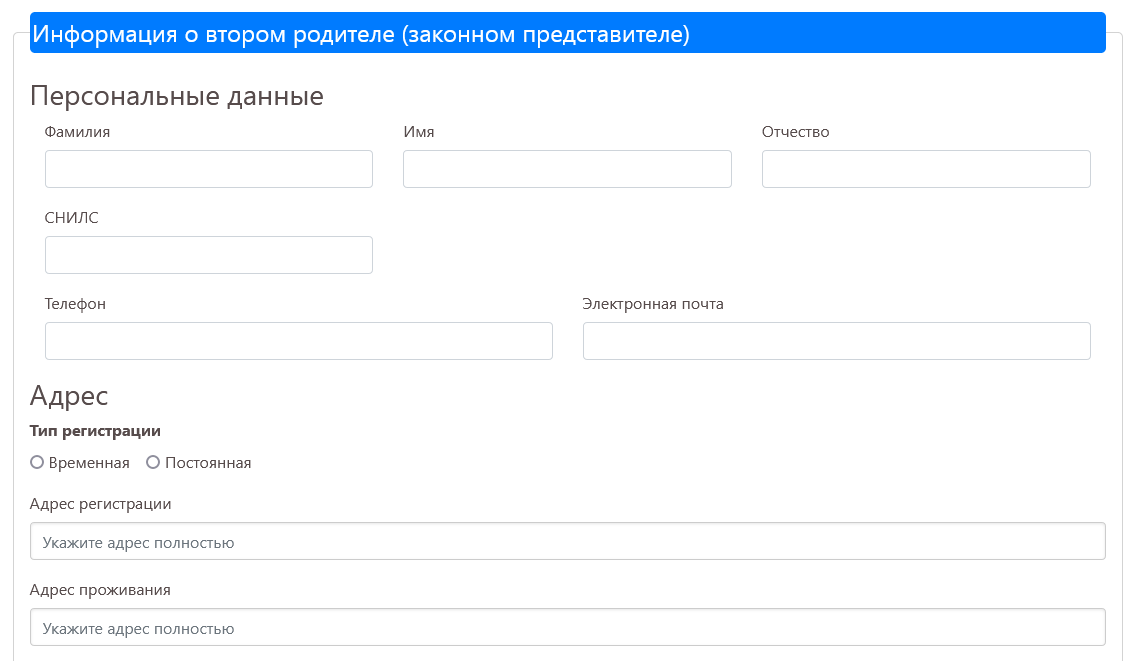 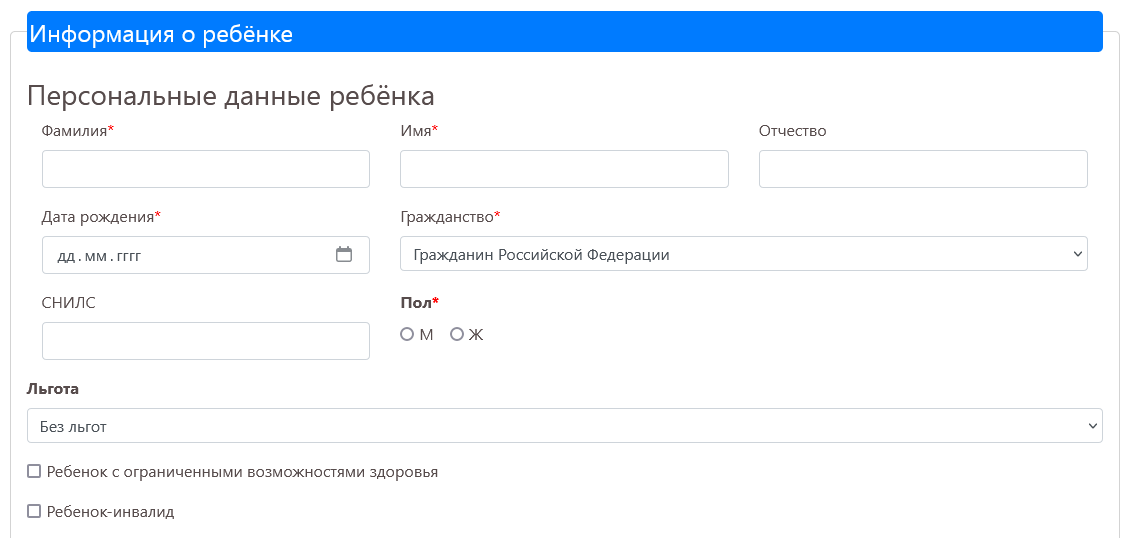 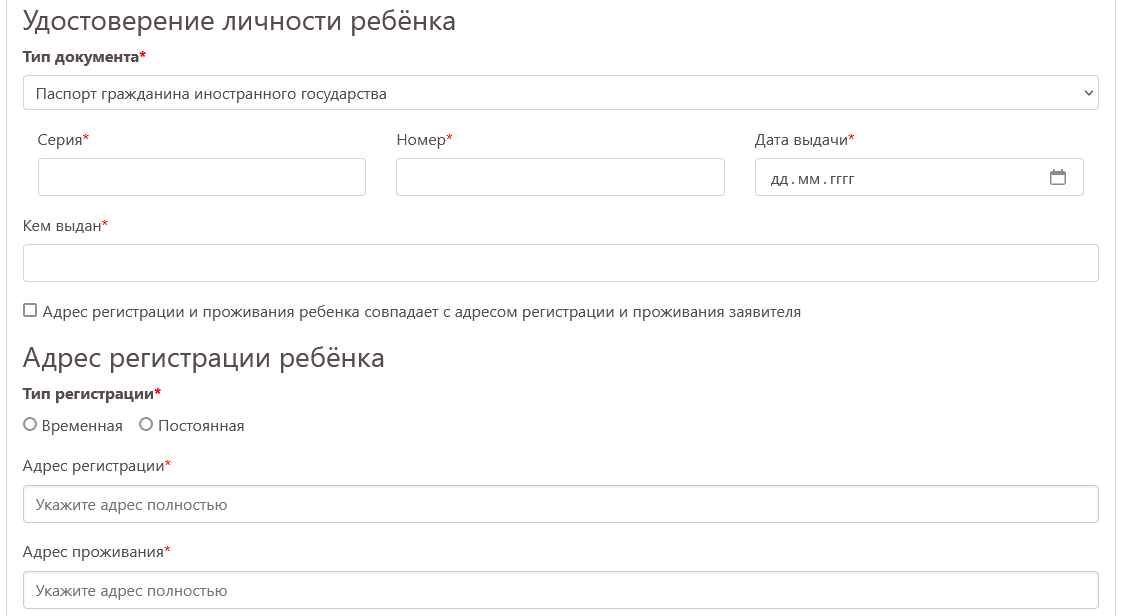 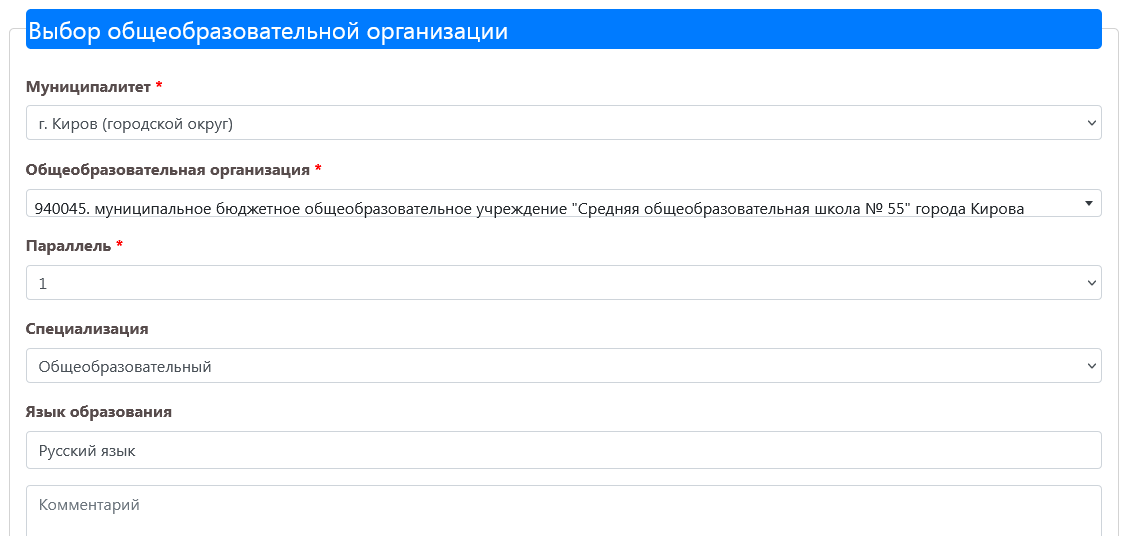 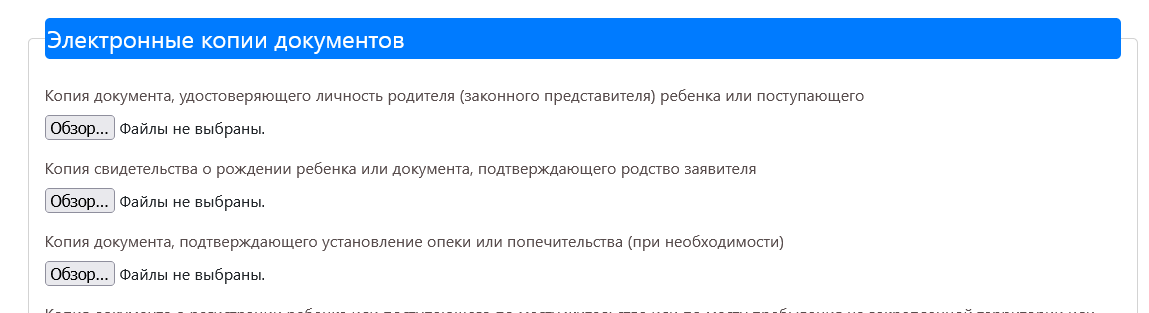 Для завершения формирования заявления необходимо нажать на кнопку «Сохранить».
Данное действие переводит заявление в статус «Черновик». В этом статусе заявление можно просматривать и редактировать.
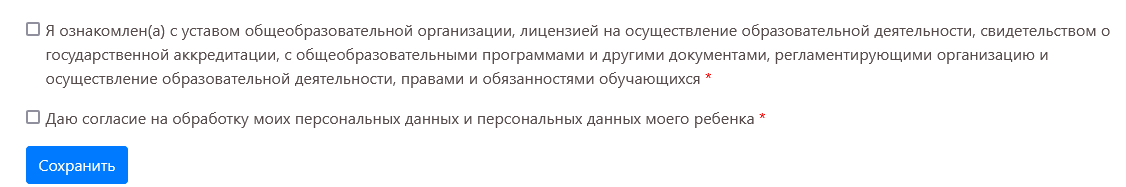 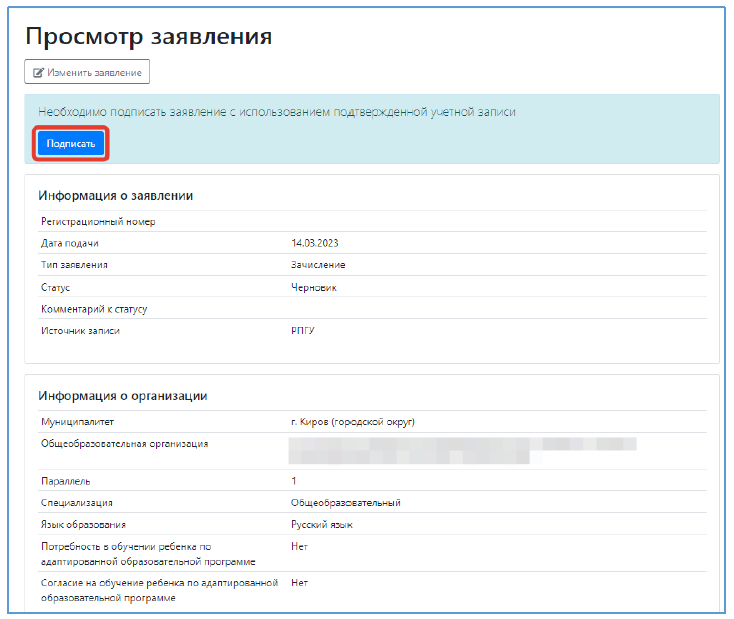 Для завершения подачи заявления необходимо нажать на кнопку подписать.
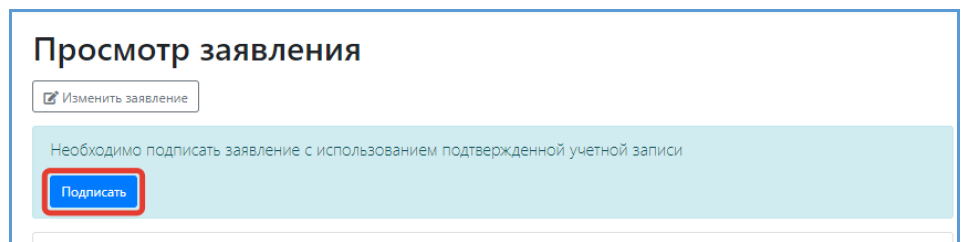 И тогда поменяется статус заявления из «Черновик» в статус «Подано»:
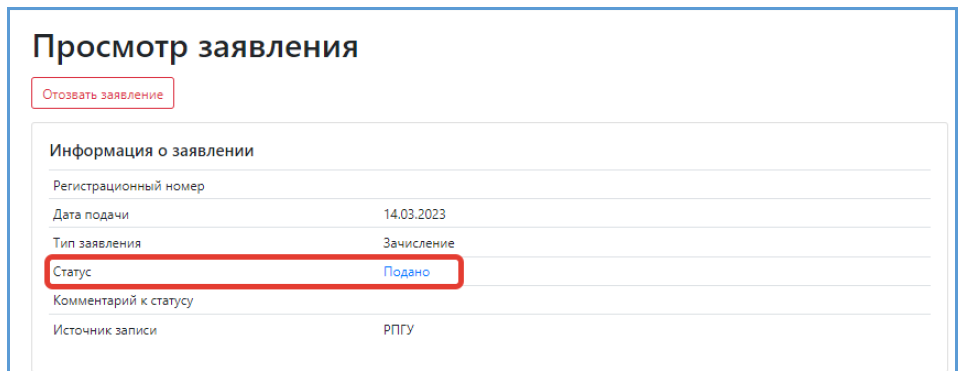 Надо понимать:
Факт подачи заявления ещё не является зачислением в общеобразовательную организацию.  
Необходимо предоставить копии документов и заполнить бумажные бланки заявления и согласия на обработку персональных данных.
Тестовая апробация
1) ЕРИСО КО:
В период с 17 по 23 марта 2025 года родители смогли подать пробные заявления о приёме в школу, которые 24 марта 2025 года удалены из системы. 
 
2) На ЕПГУ, начиная с 17 марта граждане смогут сформировать черновик заявления.
Распорядительные акты (приказы) о зачислении
Распорядительный  акт  (приказ)  о  приеме  детей  на  обучение  в первый класс издается директором школы после завершения приема заявлений, т.е. после 30 июня текущего года в течение 3 рабочих дней
Распорядительный акт (приказ) о приеме детей, на основании заявлений, поступивших в общеобразовательную организацию после 6 июля текущего года, издается директором в течение
5 рабочих дней
Телефоны горячей линии (в том числе и для родителей) в ЦОКО:
• 8-922-949-99-54• 8-922-948-50-12Электронная почта: eriso@kirovipk.ruЧат для родителей в Сферум ВК Мессенджер: https://clck.ru/3HFpjc
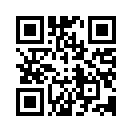 ТОЛЬКО ПО ТЕХНИЧЕСКИМ ВОПРОСАМ
Ответственная за прием документов – заместитель директора по учебной работе Бурова Елена Алексеевна
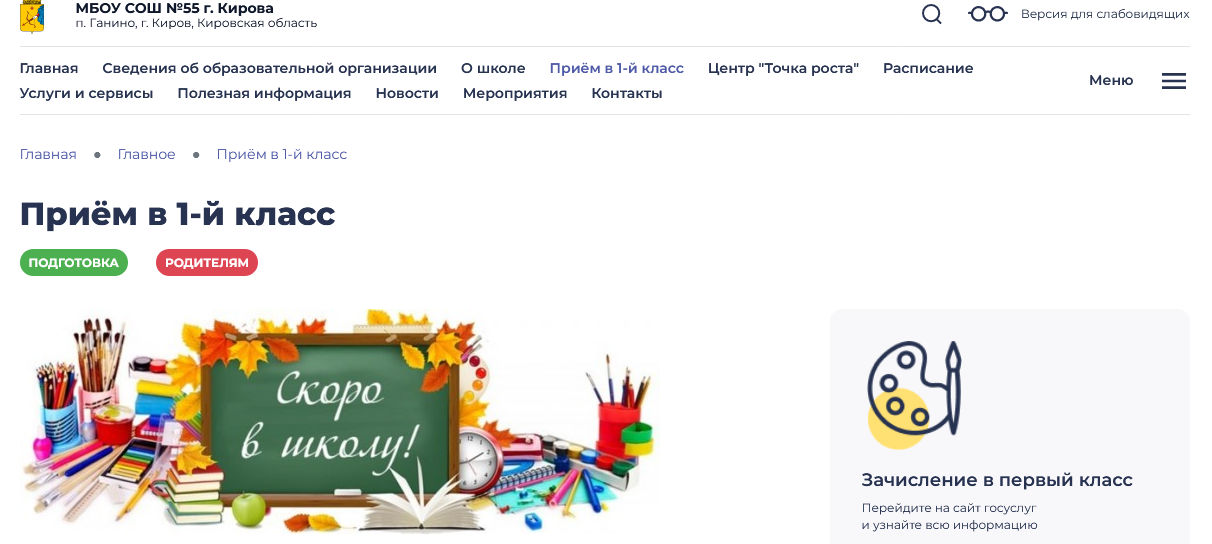 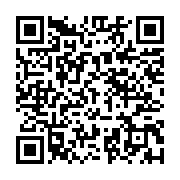 Со всей необходимой информацией можно ознакомиться на официальном сайте школы в разделе «Приём в 1-й класс»Наши контакты:Телефон: 55-75-35Электронная почта: sch55@kirovedu.ru
Чат в школьную группу Сферум
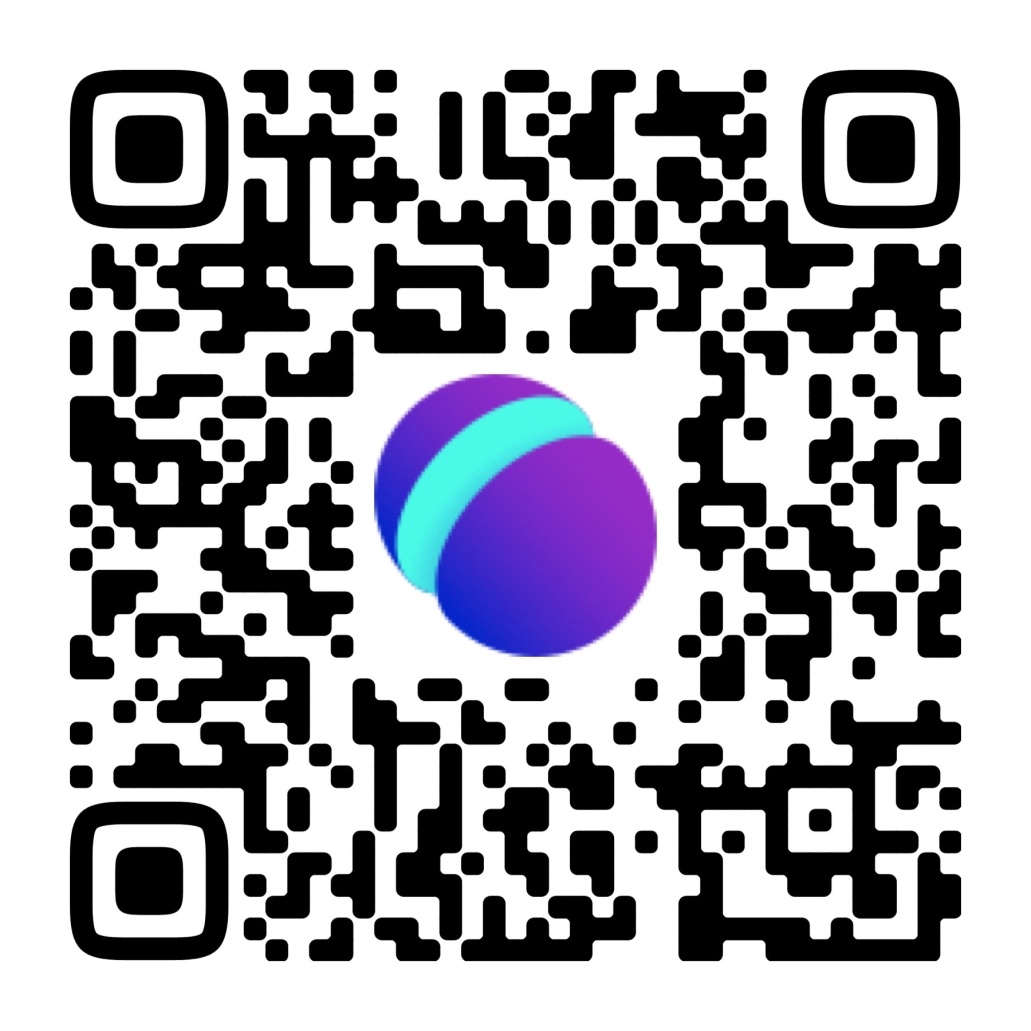 https://sferum.ru/?p=messages&join=aoIc_/LHPkrsd7IZtNOGqnguE24Q2EOukaY=
Группа школы 55 Вконтакте
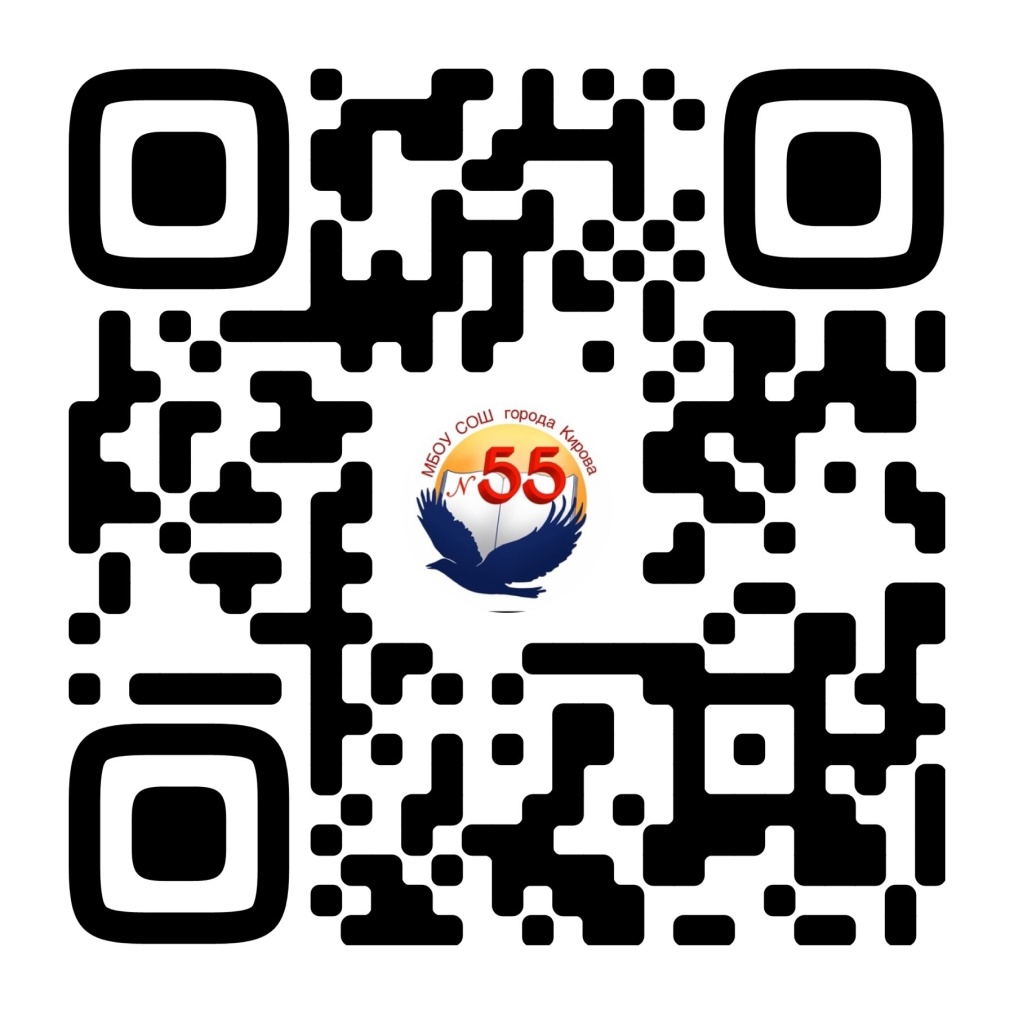 https://vk.com/schooll55_kirov